Probing fundamental physics with CMB B-modes
Cora Dvorkin

        IAS        Harvard (Hubble fellow) 


Status and Future of Inflationary Theory workshop

August 2014, KICP
1
Standard Model of Cosmology(before March 2014)
Homogeneous background
Perturbations
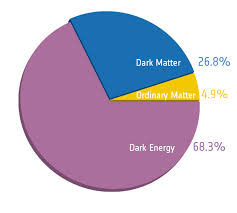 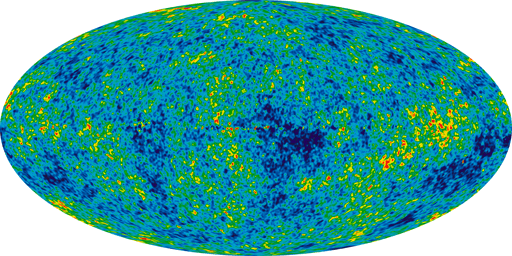 Nearly scale-invariant
 Gaussian
Baryonic matter: 5%
 Cold dark matter: 27%
 Dark energy: 68%
2
After March 2014 (BICEP2): Are there more parameters needed?
Homogeneous background
Perturbations
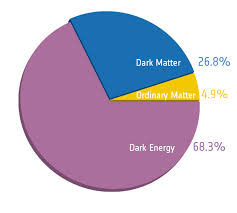 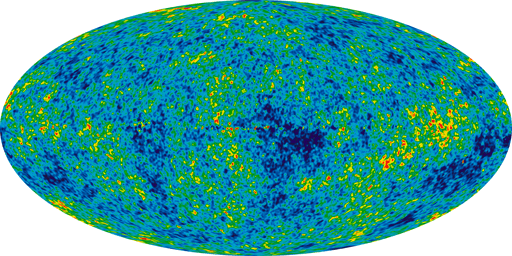 , r, nt?
Nearly scale-invariant
 Gaussian
Baryonic matter: 5%
 Cold dark matter: 27%
 Dark energy: 68%
3
From Temperature Anisotropies to Polarization
Polarization is generated 
by Thomson scattering:
Local temperature quadrupole

             Linear polarization
W. Hu & M.White
4
CMB polarization: E-B decomposition
Represent CMB polarization on the sky by a traceless symmetric tensor
E-mode: “curl-free” field
B-mode: “divergence-free” field
This is the analog of the gradient/curl decomposition of a vector field
5
Generation of B-modes
Polarization is a spin-2 field:
• Scalar sources + linear evolution         E-modes

• Tensor sources or non-linear evolution         B-modes
6
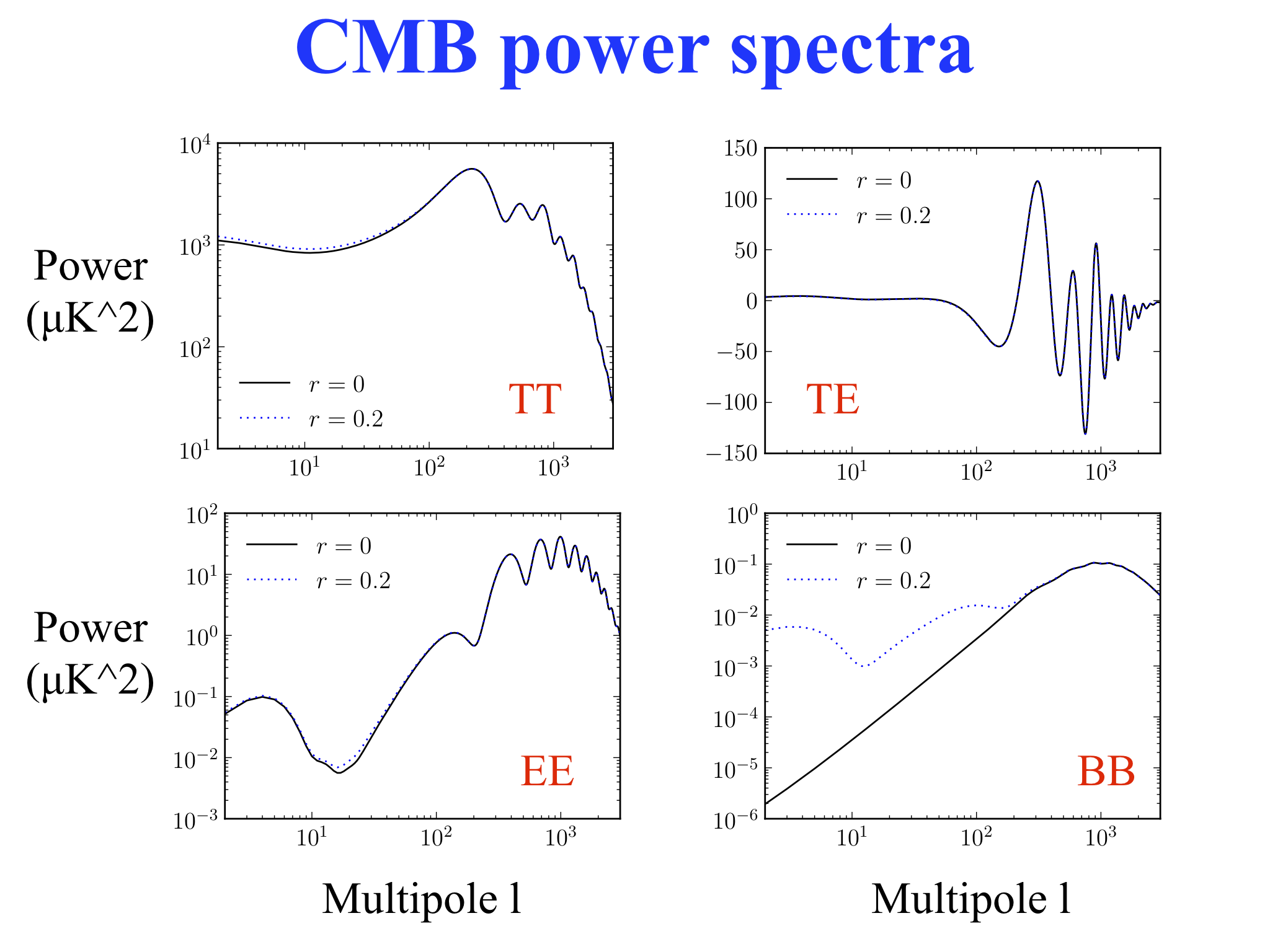 CMB power spectra
7
Planck/BICEP2 tension
If the BICEP2 signal is confirmed, it produces an excess in the 
temperature spectrum that is not observed (r<0.11 at the 95% CL).
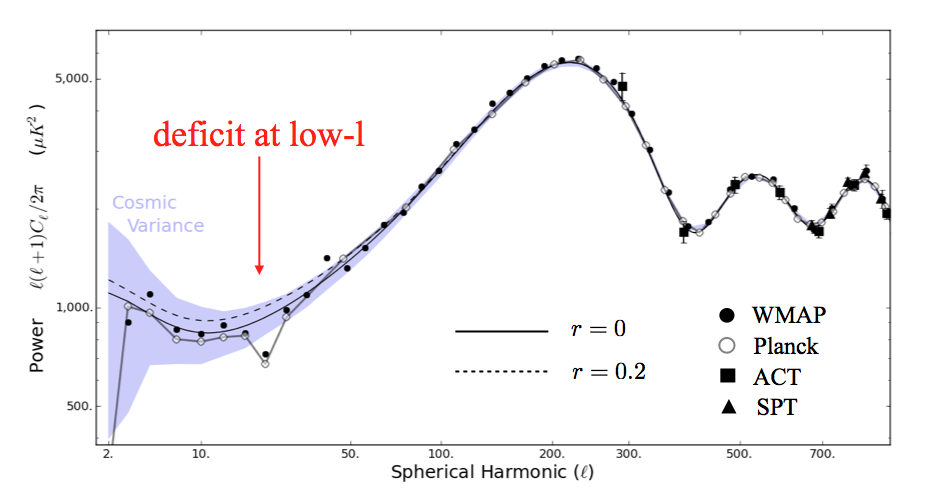 K. M. Smith, C. Dvorkin, L. Boyle, N. Turok, M. Halpern, G. Hinshaw, B. Gold, PRL (2014)
8
Polarization Predictions
(matching tensor excess in E-modes)
K. M. Smith, C. Dvorkin, L. Boyle, N. Turok, M. Halpern, G. Hinshaw, B. Gold, PRL (2014)
9
Polarization Predictions
K.M.  Smith, C. Dvorkin, L. Boyle, N. Turok, M. Halpern, G. Hinshaw, B. Gold, PRL (2014)
10
Polarization Predictions
If the scalars are suppressed by a feature, we expect 
      a compensated signal in the E-modes as well.
V. Miranda, W. Hu, P. Adshead (2014)
11
New physics in the matter
        content of LCDM?
12
Neutrinos + r: 
new concordance model?
• Adding neutrinos to the LCDM model relaxes the tension between temperature 
   and B-mode polarization data by allowing a change in the tilt, which suppresses 
   the excess in the temperature large-scale power.
nurLCDM
(Planck+WP+ACT/SPT)
rLCDM
C. Dvorkin, M. Wyman, D. Rudd, and W. Hu (2014)
13
An old tension between 
the CMB and local data
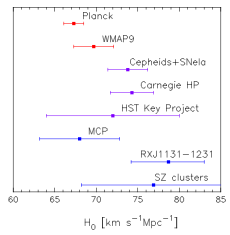 Planck paper XVI (2013)
14
Neutrinos + r: 
new concordance model?
• A massive sterile neutrino of 0.5 eV suppresses structure and fixes H0.
(Planck+WP+ACT/SPT+BICEP2)
C. Dvorkin, M. Wyman, D. Rudd, and W. Hu (2014)
Previously pointed out (without tensors) in M. Wyman, D. Rudd, A. Vanderveld and W. Hu (2013)
15
Neutrinos + r: 
new concordance model?
• A massive sterile neutrino of 0.5 eV suppresses structure, fixes H0
    and the tensor excess.
(Planck+WP+ACT/SPT+BICEP2+H0+BAO+clusters)
(Planck+WP+ACT/SPT+BICEP2)
C. Dvorkin, M. Wyman, D. Rudd, and W. Hu (2014)
16
Neutrinos + r: 
inflationary implications
• Nearly scale-invariant potentials are required in this scenario.
(Planck+WP+ACT/SPT+BICEP2+H0+BAO+clusters)
C. Dvorkin, M. Wyman, D. Rudd, and W. Hu (2014)
17
What’s next?
On CMB scales, the tensor power spectrum is predicted to be almost 
a power-law in most models of inflation:
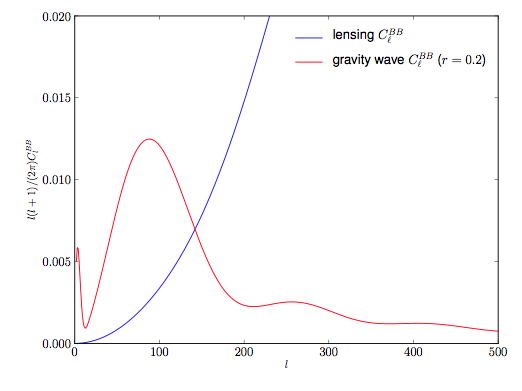 Cosmic variance limit for B-modes 
(                          ) compares to 
the prediction from the “single 
field consistency relation” 
for a value of r=0.2:
18
Delensing
Delensing is an algorithm that can statistically separate the lensing B-modes (non-Gaussian) from the tensor B-modes (Gaussian), lowering the effective lensing background.
19
L. Boyle, K. M. Smith, C. Dvorkin, N. Turok, submitted to PRL (2014)
Delensing
We might be able to distinguish the consistency relation from scale invariance 
	   with a futuristic experiment such as the proposed “CMB Stage IV”.
L. Boyle, K. M. Smith, C. Dvorkin, N. Turok, submitted to PRL (2014)
20
Gravity waves in Large-Scale Structure
Gravitational waves also affect large-scale structure 
	observables.

     Due to the entirely different foregrounds and systematics, 
     the cross correlation with the CMB provides a very clean 
     test of the primordial origin of the B-modes. 

	Can we use LSS observables to confirm or rule out a 
				  primordial gravitational wave?
21
Intrinsic Alignments: the big picture
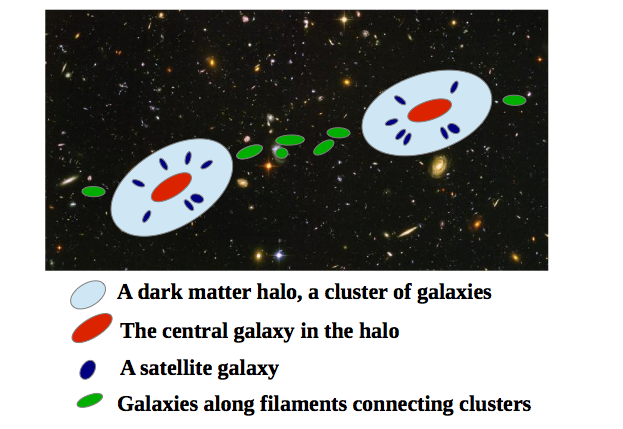 • Intrinsic Alignments: tidal fields (anisotropic gravitational potential)
   tend to align galaxies.
22
Intrinsic Alignments
• Linear alignment model:


• Consistent with the observed alignments of LRG’s on large scales.
P. Catelan, M. Kamionkowski and R. Blandford, MNRAS (2001)
Observed galaxy-intrinsic ellipticity correlation:
(Measurements from 
Okumura and Jing, 2009)
23
N.E. Chisari and C. Dvorkin, JCAP (2013)
Shear vs. Intrinsic Alignments
Tensor mode contribution to B-mode power spectrum (r=0.1)
N. E. Chisari, C. Dvorkin, and F. Schmidt, PRD (2014)
• Intrinsic Alignments dominate over the lensing signal.
24
Cross-correlating galaxy shapes 
with CMB B-modes
Cross-correlation coefficient
N. E. Chisari, C. Dvorkin, and F. Schmidt, PRD (2014)
    [S. Dodelson (2010) previously studied the correlation between shear produced by lensing and 
    the CMB B-modes.]
• Only very large-scale modes contribute to the cross-correlation due to the     
   significant separation between the reionization surface and the source
   galaxies at z ≤ 2.
25
Can we confirm or rule out the detection of gravitational waves from inflation using galaxy shapes?
ruling out r=0 with 
“CMB Stage IV”
ruling out r=0 with 
10x(CMB noise)
detecting shear B-mode
  auto-power spectrum
ruling out foregrounds
N. E. Chisari, C. Dvorkin, and F. Schmidt, PRD (2014)
26
Conclusions
• Planck will soon release its polarization data, from which we expect to   
   have a better understanding of foregrounds.

 • If the tensor-to-scalar ratio is still large:
      • Planck should provide a  conclusive test through its E-mode  
           polarization data. 

      • Planck/BICEP2 tension between temperature data and tensors can 
          be alleviated with an extra relativistic species.

• Many more experiments will measure CMB B-modes soon (BICEP3/Keck  
   array, Planck, SPTpol, POLARBEAR, ACTpol, SPIDER, CLASS, EBEX, ABS).

   We may be able to measure the inflationary consistency relation with a   
   more futuristic experiment such as the proposed “CMB Stage IV” 
   using delensing algorithms.

• Future weak lensing surveys should be able to detect the cross-
   correlation between CMB B-modes and galaxy shapes.
27
Planck/BICEP2 tension
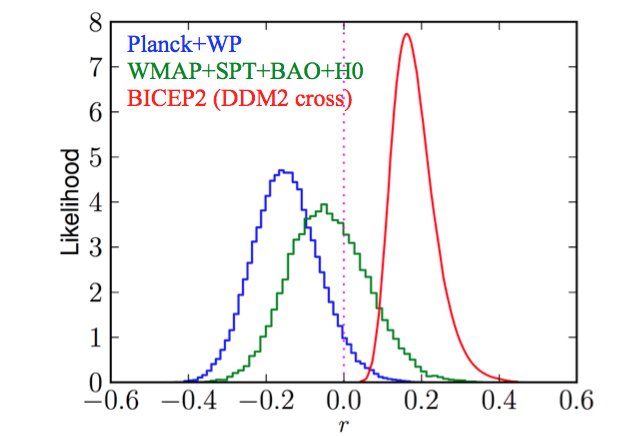 K. M. Smith, C. Dvorkin, L. Boyle, N. Turok, M. Halpern, G. Hinshaw, B. Gold, PRL (2014)
Negative r does not make sense physically but it is a way of parameterizing 
TT power deficit without making a posteriori choice of l-weighting.
28
New concordance model and BBN
C. Dvorkin, M. Wyman, D. Rudd, and W. Hu (2014)
29